12. november 2014
1
Velkommen til info-møde om Indkøbs-ABC
12. november 2014
2
Det håber vi, at I får med hjem
Introduktion til regler og love på indkøbsområdet
Information om indkøbsaftaler i SKI og Statens Indkøb
Fordele og muligheder ved at samarbejde med andre og være en del af et fællesskab   
Inspiration til konkrete områder, hvor det er muligt at effektivisere indkøb, så der kan sikres flest mulige midler til institutionernes formål frem for i leverandørernes lommer
Dialog, erfaringsudveksling og netværksdannelse på tværs af institutionerne
12. november 2014
3
Partnerskabet
Partnerskabet er et samarbejde mellem:
Undervisningsministeriet (UVM)
Uddannelses- og Forskningsministeriet (UFM)
SKI (Staten og Kommunernes Indkøbsservice)
Partnerskabsaftalens formål er:
at understøtte effektive indkøb på de selvejende institutioner gennem videndeling,  erfaringsudveksling og formidling af gode indkøbsaftaler.
Rådgivningsgruppen:
leder arbejdet med at omsætte partnerskabets formål i konkrete initiativer og projekter
består af 13 institutionsrepræsentanter udpeget af at lederforeningerne
12. november 2014
4
Lidt om SKI
12. november 2014
5
Fakta om SKI
SKI = Statens og Kommunernes Indkøbs Service A/S
National indkøbscentral for hele den offentlige sektor
Aktieselskab etableret i 1994 - ejet af Finansministeriet (55%) og Kommunernes Landsforening (45%)
Not-for-profit offentlig servicevirksomhed virksomhed
Arbejder for at effektivisere det offentlige indkøb 
Finansieret via ”rabat-andel” på typisk 1%, men i gennemsnit under 0,9% af rammekontraktomsætningen, betalt af leverandørerne
Ca. 70 medarbejdere
12. november 2014
6
Hvad laver SKI (kort)?
SKI skal bidrage til effektivisering af det offentlige indkøb gennem rammeaftaler:
Der sikrer besparelser på pris og TCO
Der sparer ressourcer i institutioner gennem afløftning af udbudspligt

SKI skal være videncenter for indkøb og udbud

Det er frivilligt for det offentlige at bruge SKI’s aftaler -> når der ikke er tvang, skal aftalerne være gode for at blive valgt!
12. november 2014
7
Aftaletyper fra SKI – Frivillige og Forpligtende
Forpligtende aftaler
SKI’s overordnede aftaleområder
12. november 2014
8
Varer
Administration (kontorvarer)
Biler
Bygge og el-materialer, værktøj og beklædning
Energi
Forbrugsartikler
Fødevarer og køkkener
Møbler 
Tjenesteydelser
Administration (dokumenthåndtering, rengøringsservice, elevatorservice & kantineservice)
Rejser
Rekruttering
Rådgivere
It+tele
Drift
Hardware
Netværk og telefoni
Rådgivere – it, udvikling og vedligehold
Standardsoftware
12. november 2014
9
Services fra SKI - Hvordan kan SKI bistå institutionerne?
12. november 2014
10
Hvilke services tilbyder SKI institutionerne ved brug af aftalerne?
Indgange
Overblik på ski.dk
Support på telefonen og ved besøg

Værktøjer
Tildelingsværktøjer, vejledninger og skabeloner
Kontraktparadigmer, CSR og kontraktstyring
Mulighed for at genere kataloger på www.ski.dk

Services
Bistand med tildeling
Netværksmøder
Formidling af viden
Værdi for institutionerne – indkøbsbehov dækkes!

Værdi for SKI – Rammeaftaler bliver brugt og vi kan udvikle offentligt indkøb yderligere!
SKI er brobygger ml. offentlig/privat marked
12. november 2014
11
Ønsker til samarbejde med institutionerne
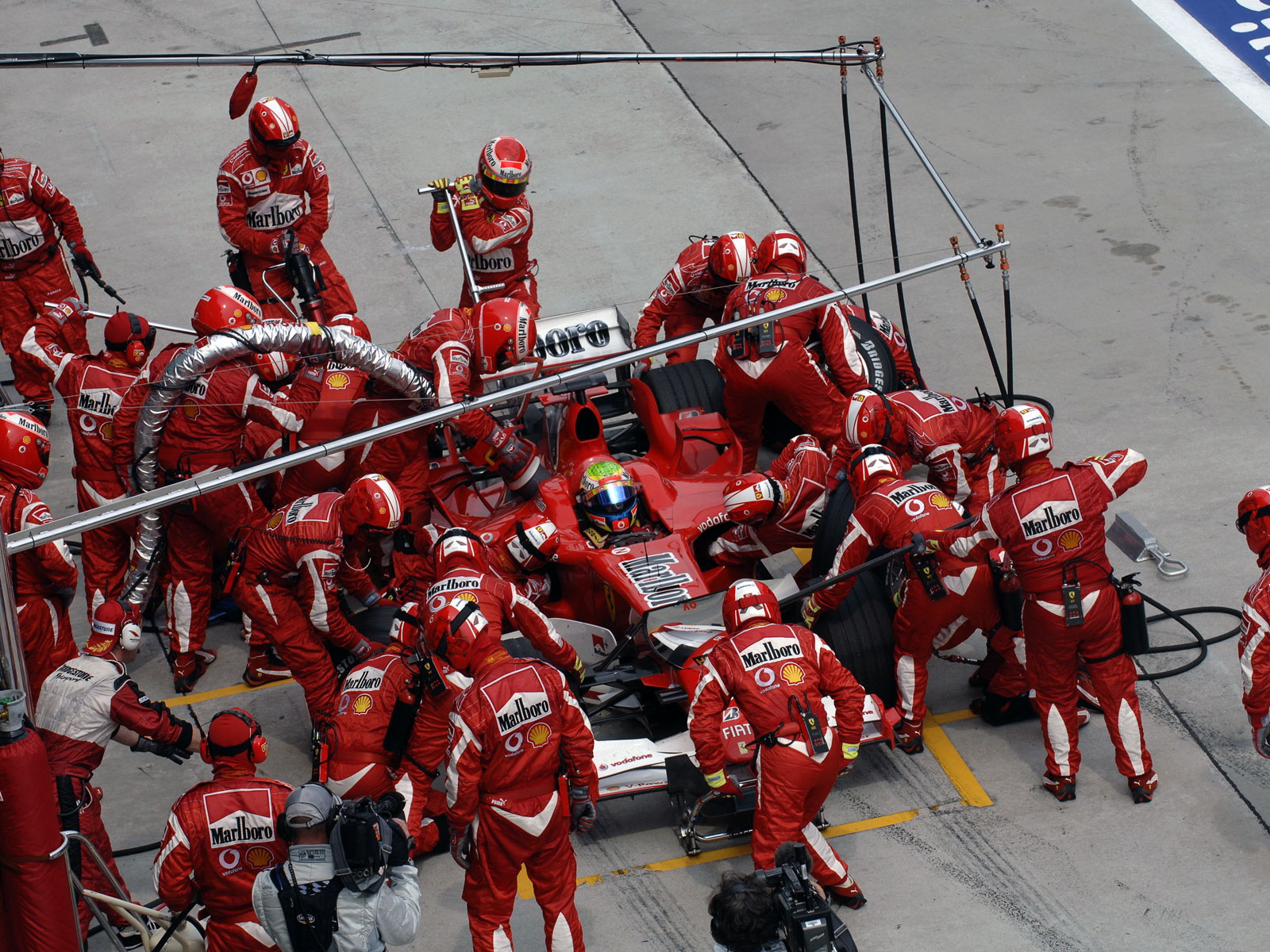 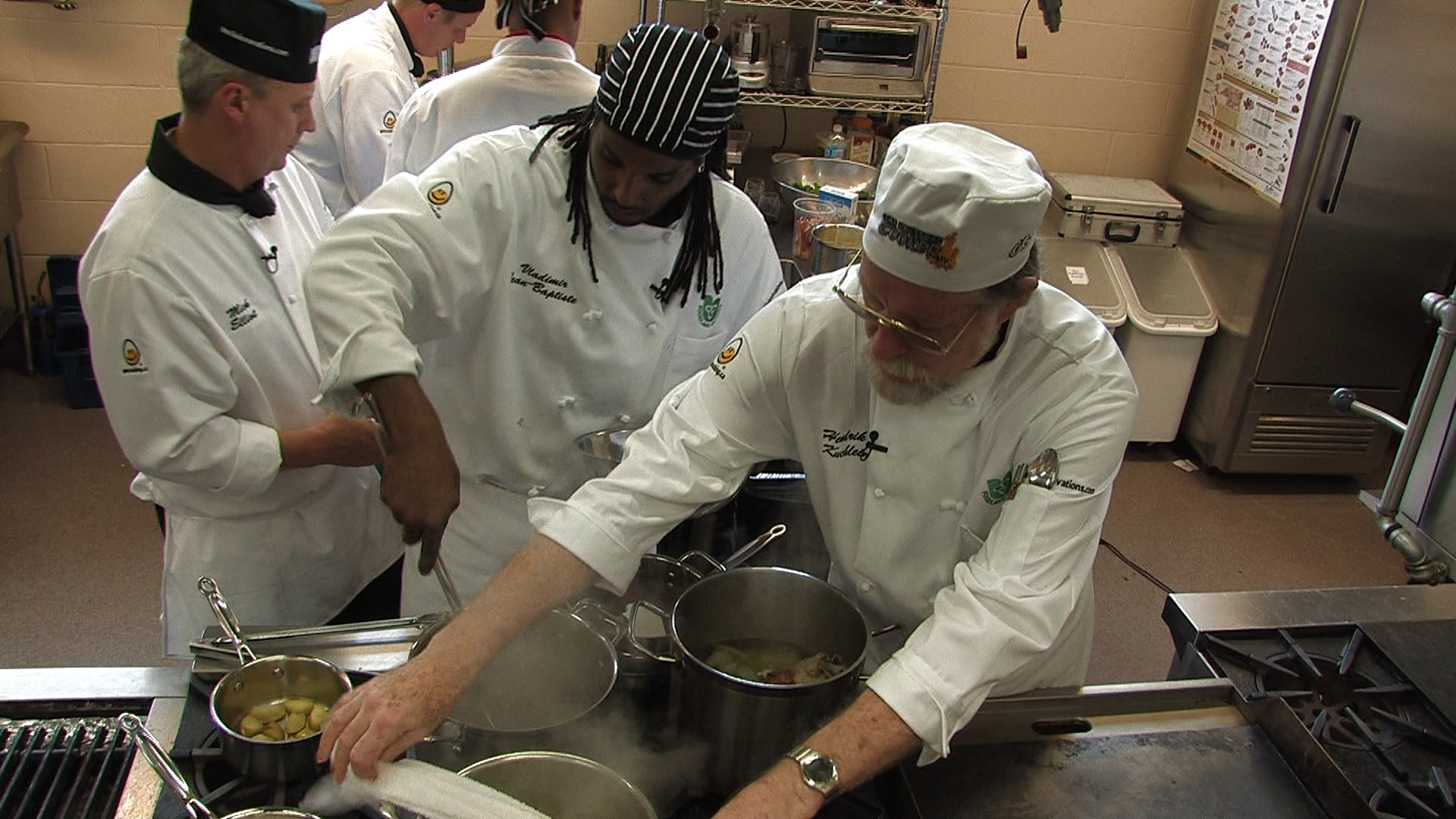 SKI vil rigtig gerne bidrage til en stærk arbejdsdeling
12. november 2014
13
Forslag til arbejdsdeling
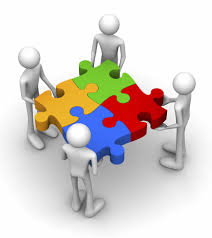 SKI: Supplement/samarbejdspartner med fokus på det, der er standardiseret og fælles på tværs – eller meget komplekst og omkostningskrævende at udbyde (bl.a. it løsninger)

Institutionerne: Særligt fokus på det uddannelsesnære og de indkøbsområder, der er vigtige for jer, hvor lokale løsninger og kendskab er særligt vigtige
12. november 2014
14
Relevante (standardiserede) aftaleområder
Revisionsydelser
Møbler
Kontorartikler
Rengøringsservice
Elevatorservice
Elektricitet
Telefoni, data samt kopi og print
Computere, tablets, servere og AV-udstyr
Biler og brændstof
Bygge- og elmaterialer
Rådgivende ingeniør- og arkitektydelser
12. november 2014
15
Vi står klar til at hjælpe jer – og tage i mod jeres input!
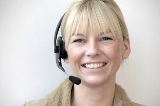 Kundepartner
Jens Hedegaard Madsen
jhm@ski.dk
40 55 38 63
SKI kundeservice
Kundeservice@ski.dk
33 42 70 00
16
Tak for ordetSpørgsmål og dialog